«Говорящие кубики».         Дидактическое пособие  для дошкольников  по формированию грамматического строя речи.                                                                                         Предлоги в детской речи.
Учитель-логопед Иванова О Ф
МБДОУ № 10 «Золушка»
Б.Н. Никитин
Вы хотите, чтобы ваши дети
 были свободными и талантливыми?
Тогда помогите им сделать первые шаги по  ступенькам творчества,      но не опаздывайте                                                                      и, помогая думайте сами.
Что такое кубик?
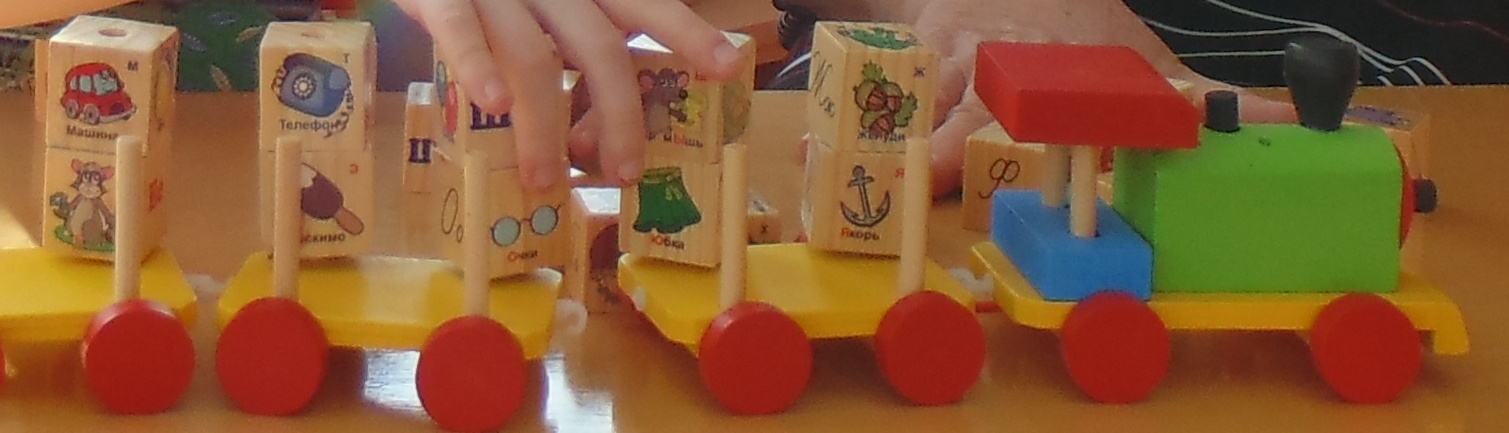 Кубики – это  живые картинки, буквы и слова.  Кубики – это мелкая моторика.
Кубики – это любимая игрушка!
Данил поставил кубики правильно,                                                               а не вверх ногами.
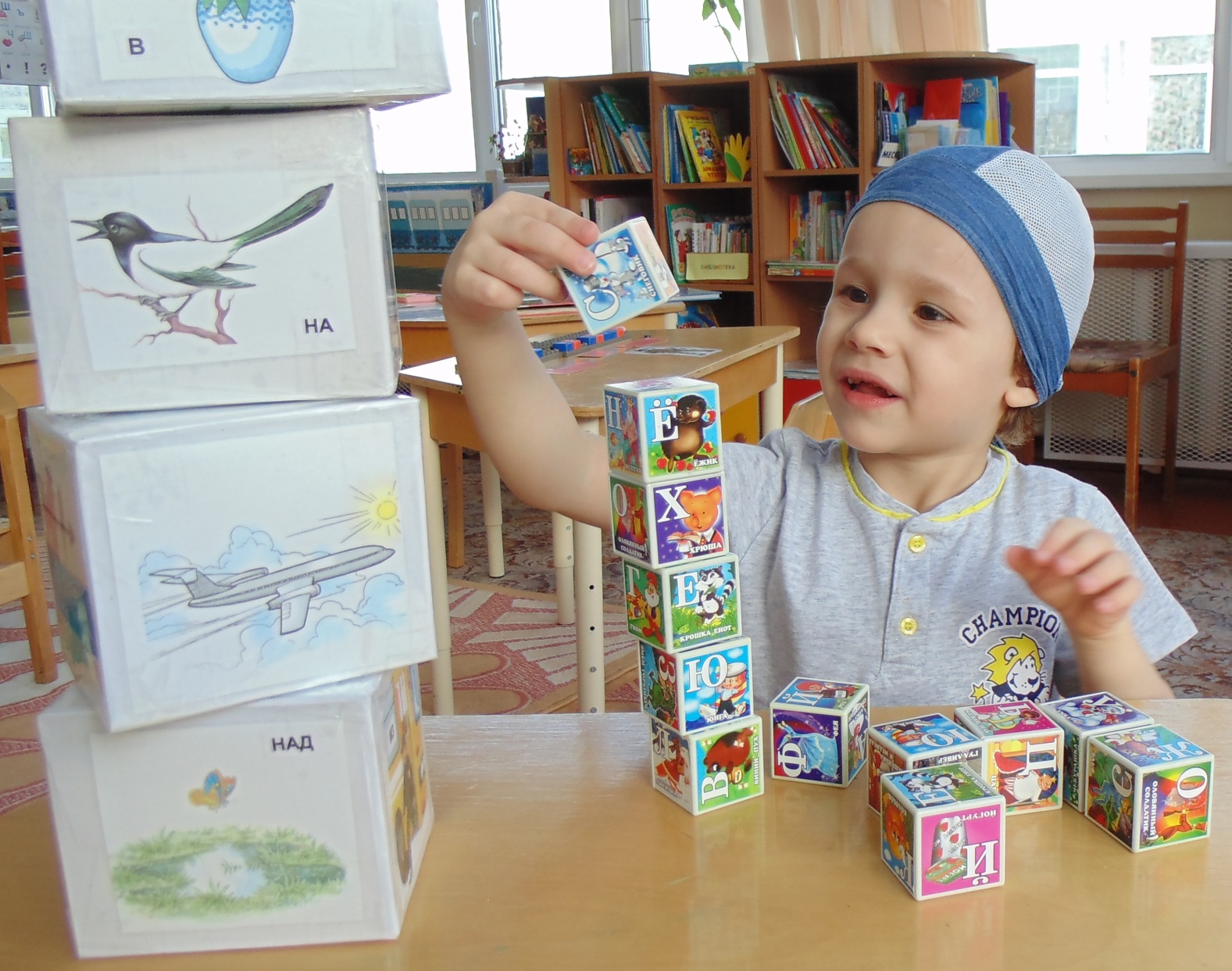 .
Складываем, читаем, пишем предложения.
Предлог – «НА» стоит  отдельно от слова, а произносится вместе.
.
.                             ПРЕДЛОГ  «МЕЖДУ» 
     

    Игра  с кубиками  способствует самостоятель-ному  использованию предлогов в речи
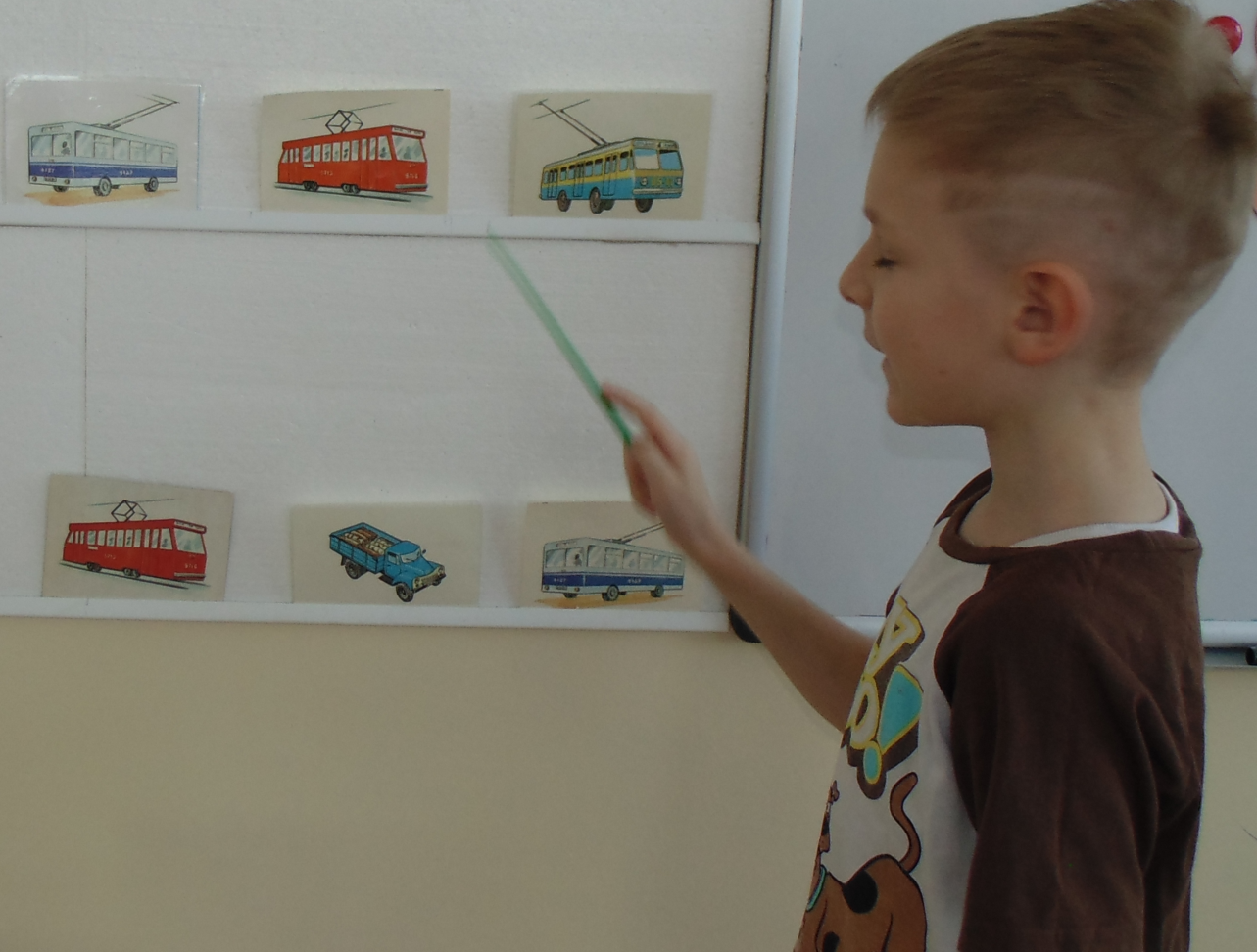 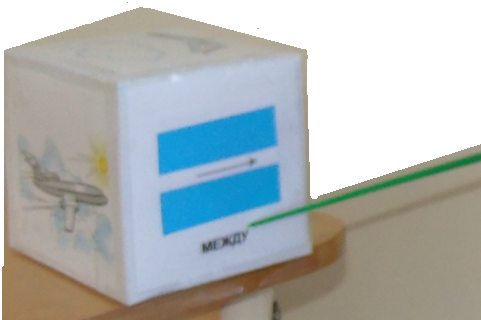 Игра - активизирует естественное распределение биоэнергии в организме
Кубики Б.П.Никитина.
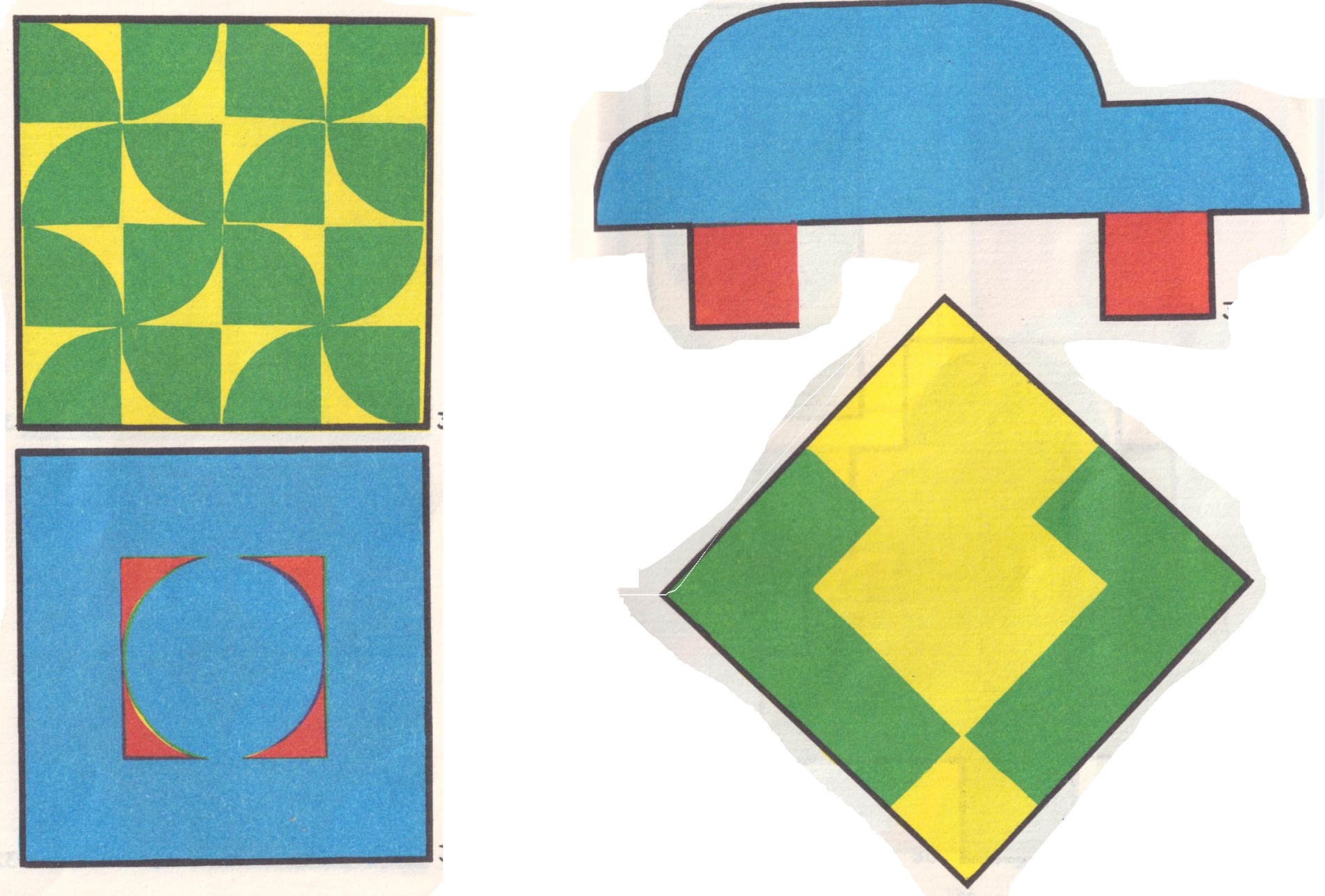 .
Кубики Н.А.Зайцева
Формируется способность к концентрации внимания.
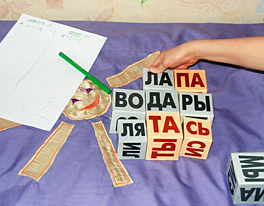 Интеллектуальное  и речевое  развитие ребенка  зависит от степени  развития пальцевой моторики.
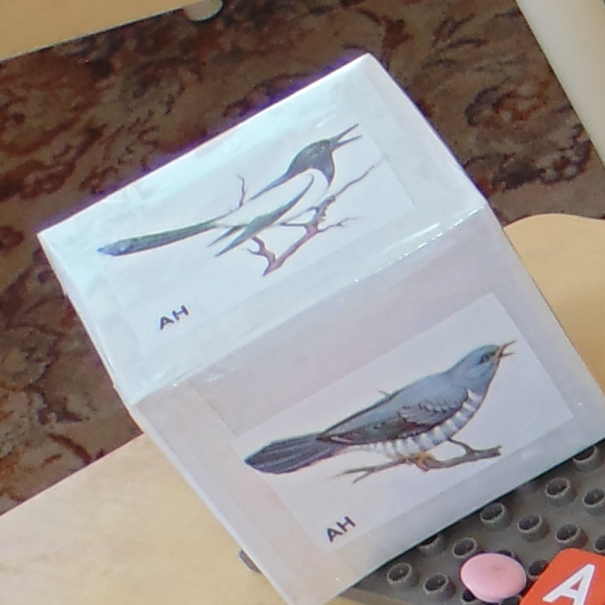 Игра  с кубиками  создаёт стимулирующее воздействие на функциональное состояние коры головного мозга.
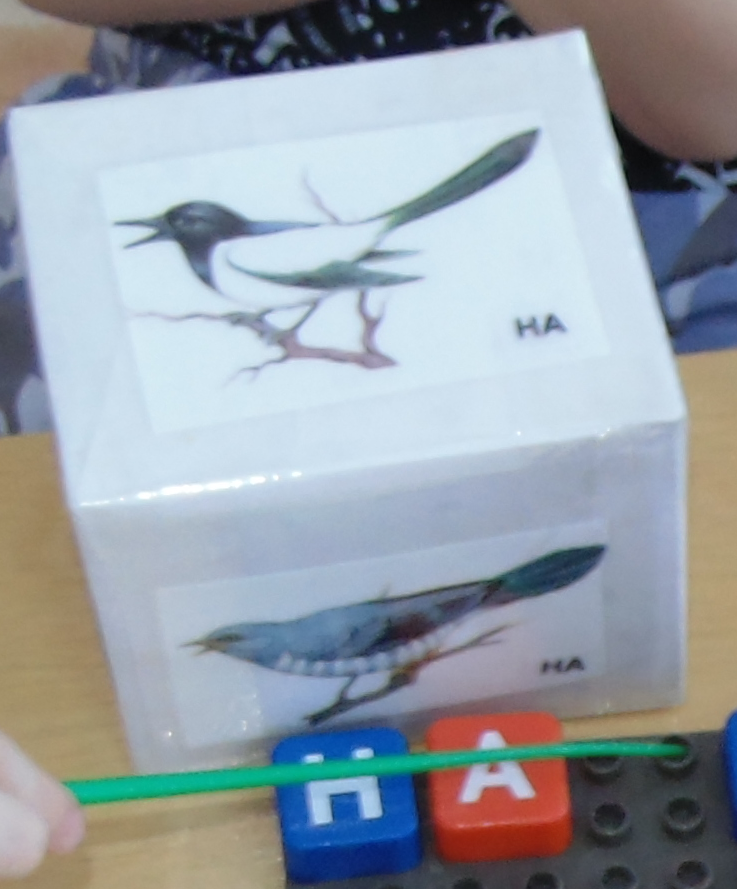 Формируется способность к концентрации внимания.Связная речь. Использование мнемотаблицы для            пересказа «Кубик на кубик» Я. Тайц
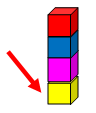 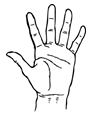 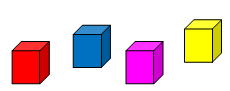 Движение - это жизнь!
Движение растит интеллект:                                 - если малыш поплыл раньше, чем пошёл, или                                  - начал раньше ходить, он обгоняет своих сверстников и  в интеллектуальном развитии.
Дидактическое пособие  для дошкольников развитие                                  не  только общей  и  мелкой моторики.
«Футбол»!
Учитель-логопед Иванова О Ф
МБДОУ № 10 «Золушка»
В. А. Сухомлинский
«Чем больше уверенности в движении детской руки,                                                    тем ярче речь ребёнка»
Универсальная игра
1. Общая моторика на свежем воздухе.
2. Мелкая моторика –  настольная игра.
3. Гимн футболистов  «Футбольный мяч».
4. Дыхательная гимнастика                                                         .                         «Мишка- футболист».
5. Видео артикуляционная гимнастика                                .                                                                                                                                               «Футбол»
4. Формирование грамматического строя речи:
          Учимся говорить  предложениями:                                                                                      «Мы спортсмены», «Посчитай-ка».
Игра на развитие речевого дыхания
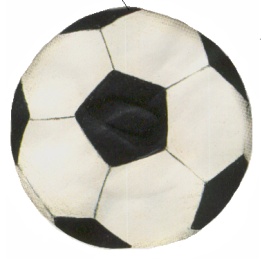 Мяч ударил Мишка ловко – вот, что значит тренировка!
Скачет мячик вверх и вниз:
Ай да Мишка – футболист!
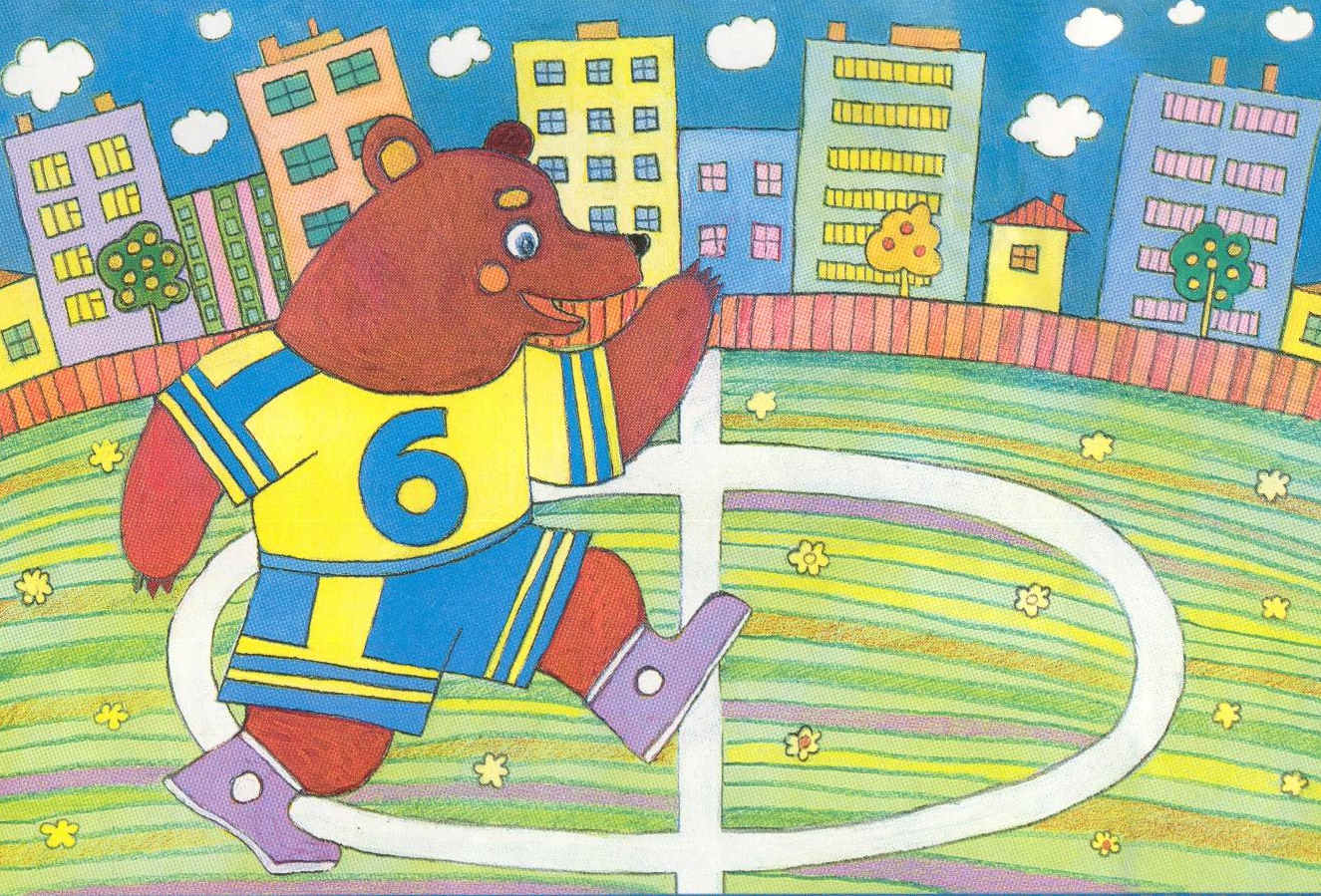 «Футбол».                                                                Игра на развитие мелкой моторики.
ИГРА совершенствует  чувство ритма и координации движений рук путём ритмических перехватов.
Упражнения по развитию силы кистей рук  повышает тонус коры головного мозга.
Обогащение словаря
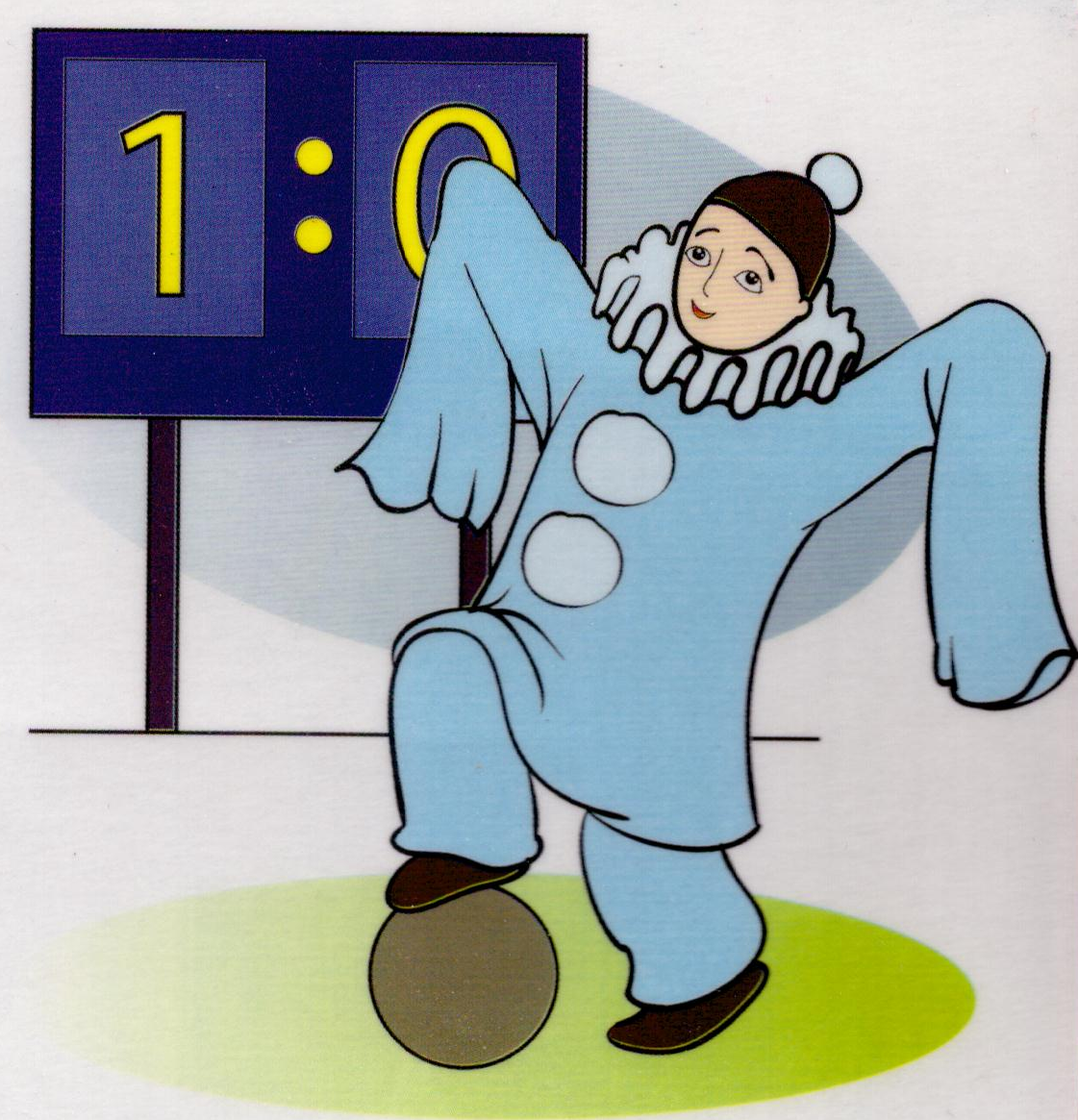 Засветилось вдруг табло,          Бил пенальти наш  Пьеро.
Знакомим детей с переводом иностранных слов.
Бол - мяч
Фут- ступня
Боскет – корзина
Волей - воздух
Игра «Посчита-ка»  со словами:
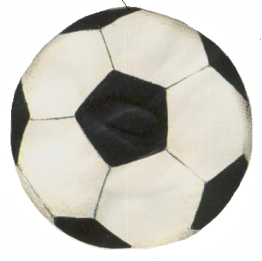 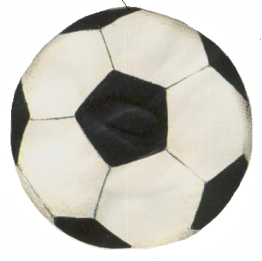 «Мы спортсмены».
Один футбольный мяч, два футбольных мяча… , пять футбольных мячей… 
 Один  ловкий футболист,                                                     два ловких футболиста, …
 пять ловких футболистов.
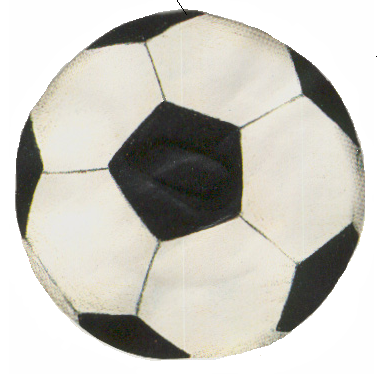 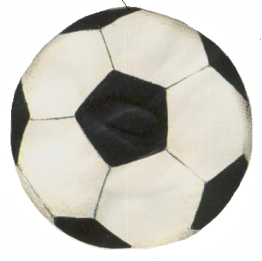 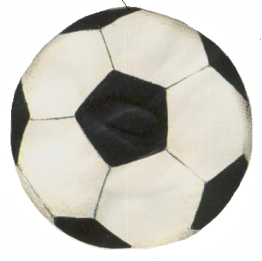 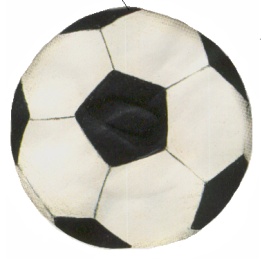 Песня – гимн футболистов.
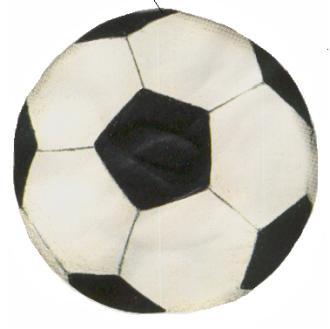 ФУТБОЛЬНЫЙ МЯЧ НЕ ЗНАЛ                               ЛЮДСКИХ СЕКРЕТОВ,                                                                    ВЫСОКИХ ЧУВСТВ ФУТБОЛЬНЫЙ                                           МЯЧ НЕ ЗНАЛ. 
НО ИНОГДА, КАК МАЛАЯ ПЛАНЕТА –           ТОТ МЯЧ НАД ШУМНЫМ                               СТАДИОНОМ ПРОЛЕТАЛ!
Выставка рисунков и рассказы детей группа «Вишенка»-«Наши мамы».
«Моя мама самая лучшая»
Новогодний маскарад
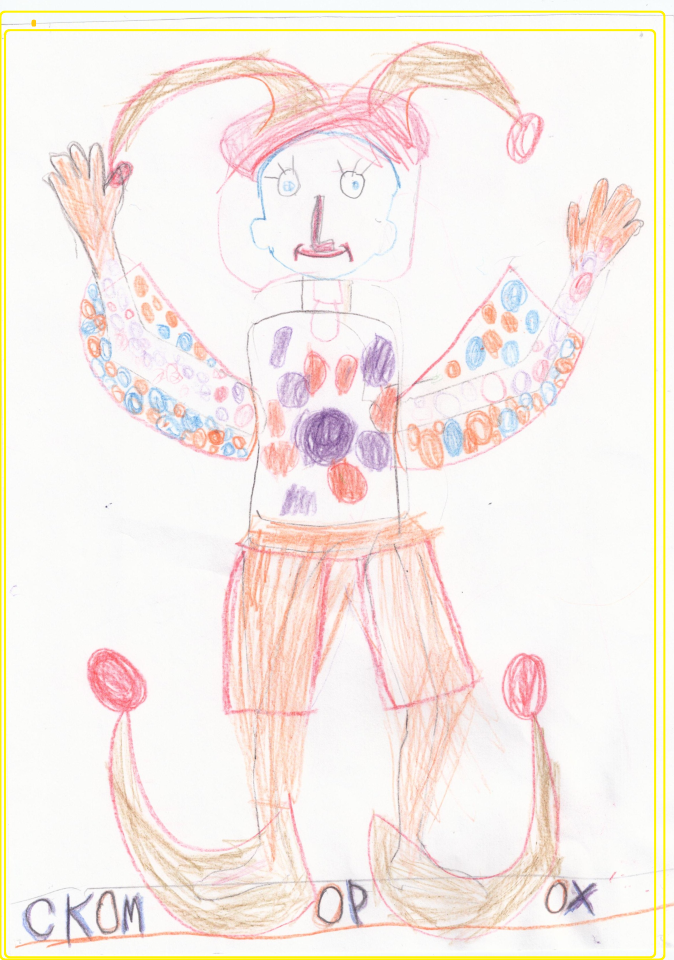 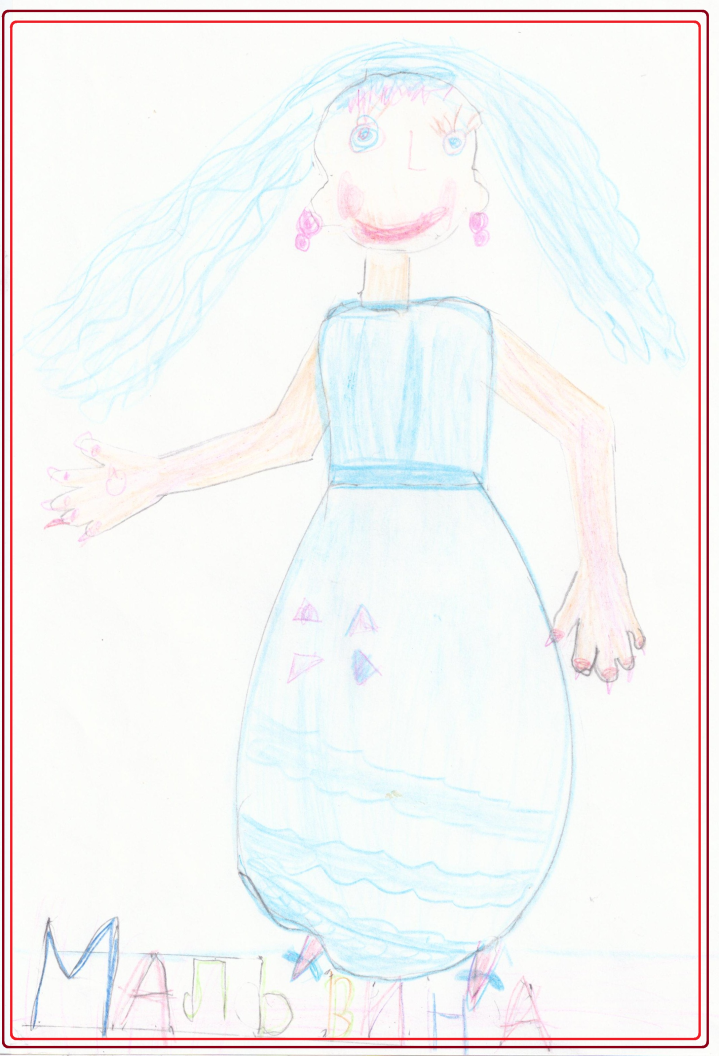 Клуб «Шаг навстречу»
Команда «Радуга». УМКА -18
День Защитников Отечества                        23 февраля
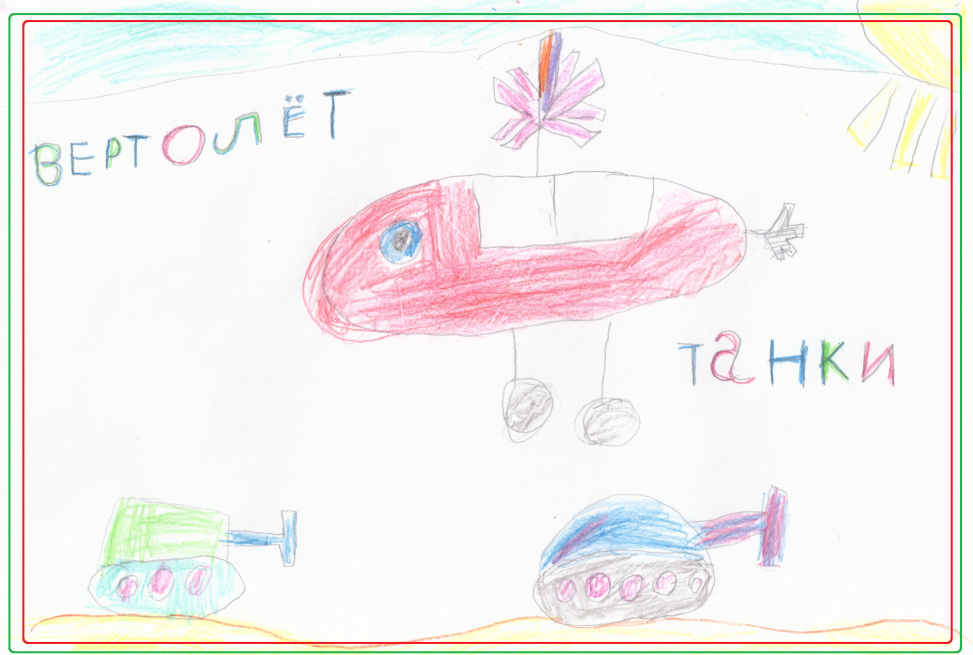 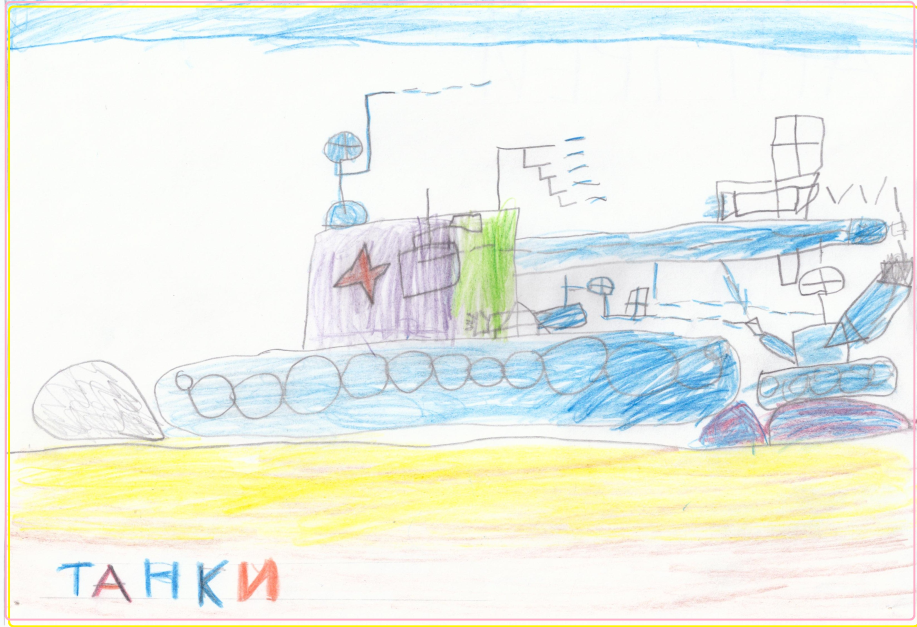 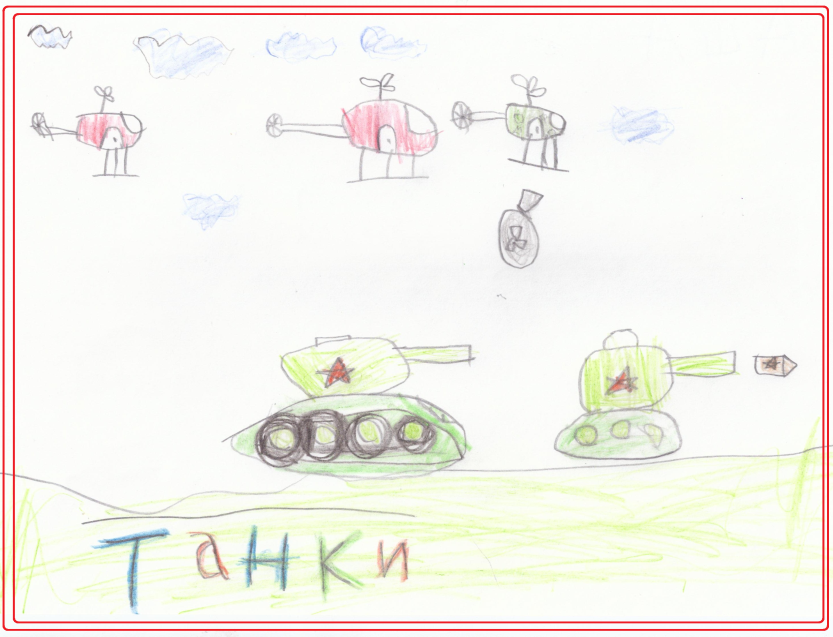 Музыкальная собачка
Клеродендрум Томса
ЯНВАРСКИЙ  АМАРИЛЛИС
Амазонская лилия